The Golden Ratio
Göktuğ Öcal

8.12.2021
The Golden Ratio
Math
Ratio
Fibonacci Sequence
Fibonacci and Golden Ratio
History
Great Pyramid and Parthenon
Euclid
Fibonacci
Da Vinci
Kepler
Math
Fibonacci Sequence, Golden Ratio, Golden Rectangle, Recurrence Relation
Ratio
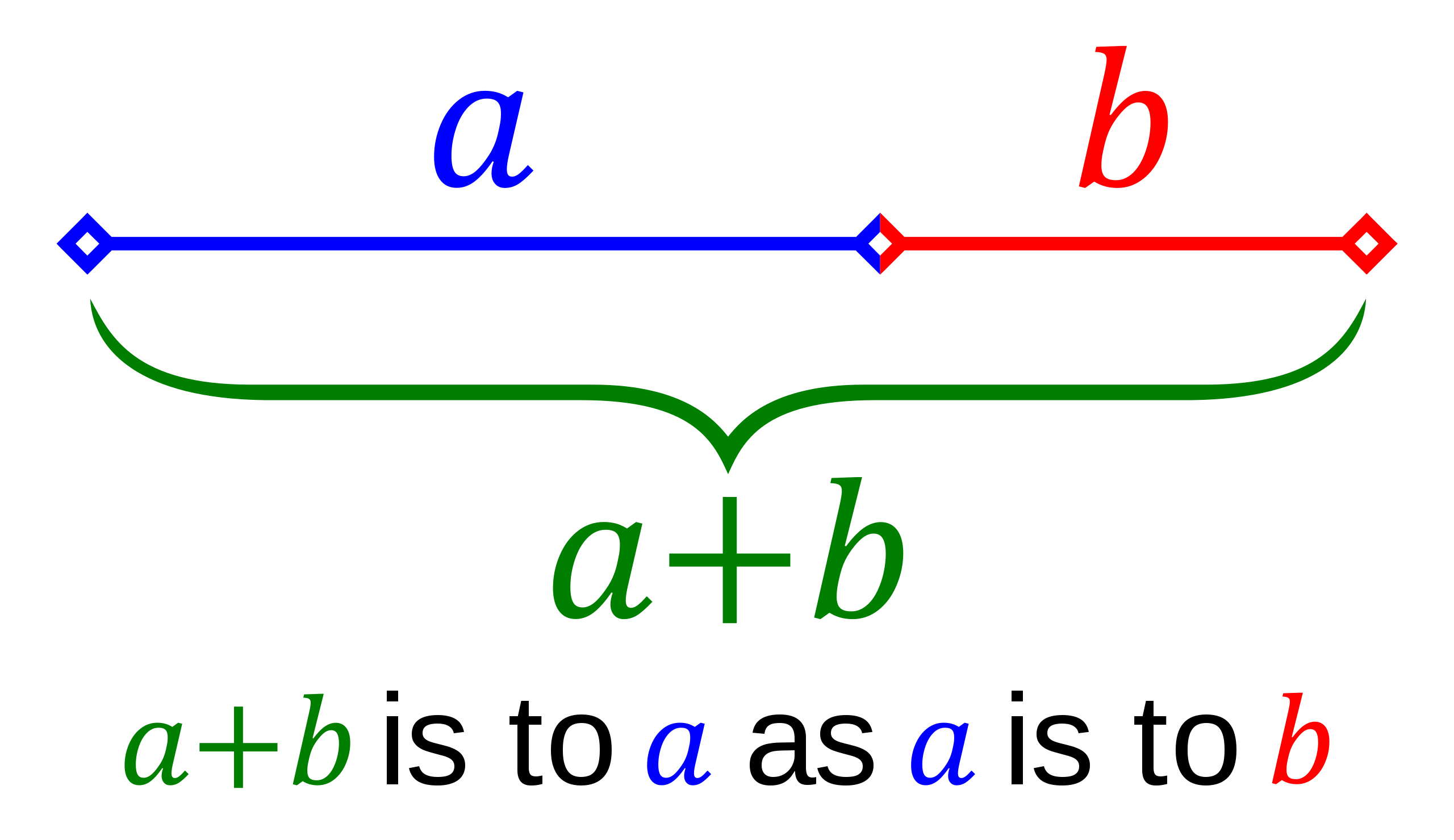 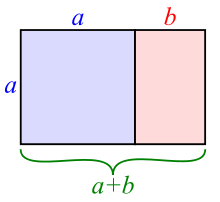 1.61803398874989484820...
Fibonacci Sequence
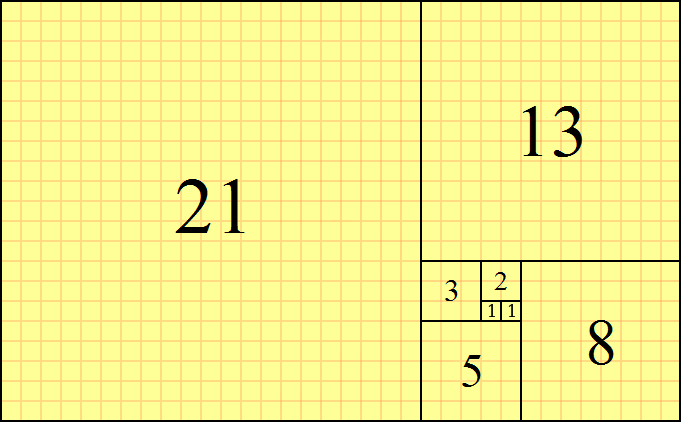 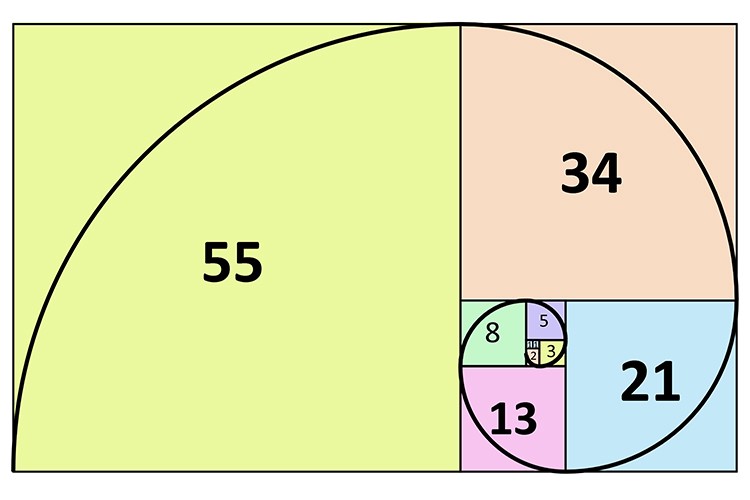 Fibonacci Sequence and Golden Ratio
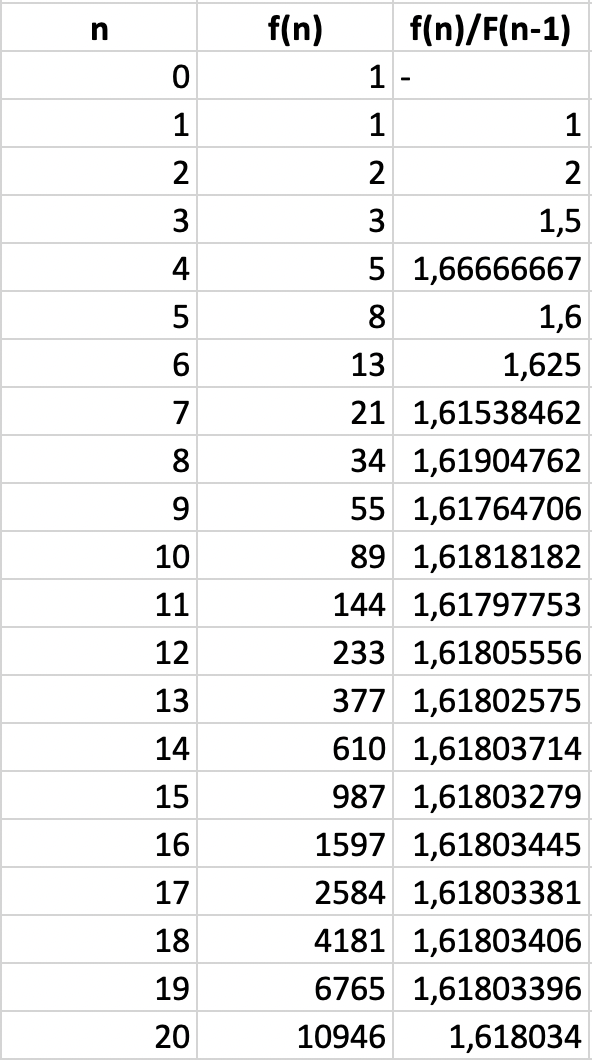 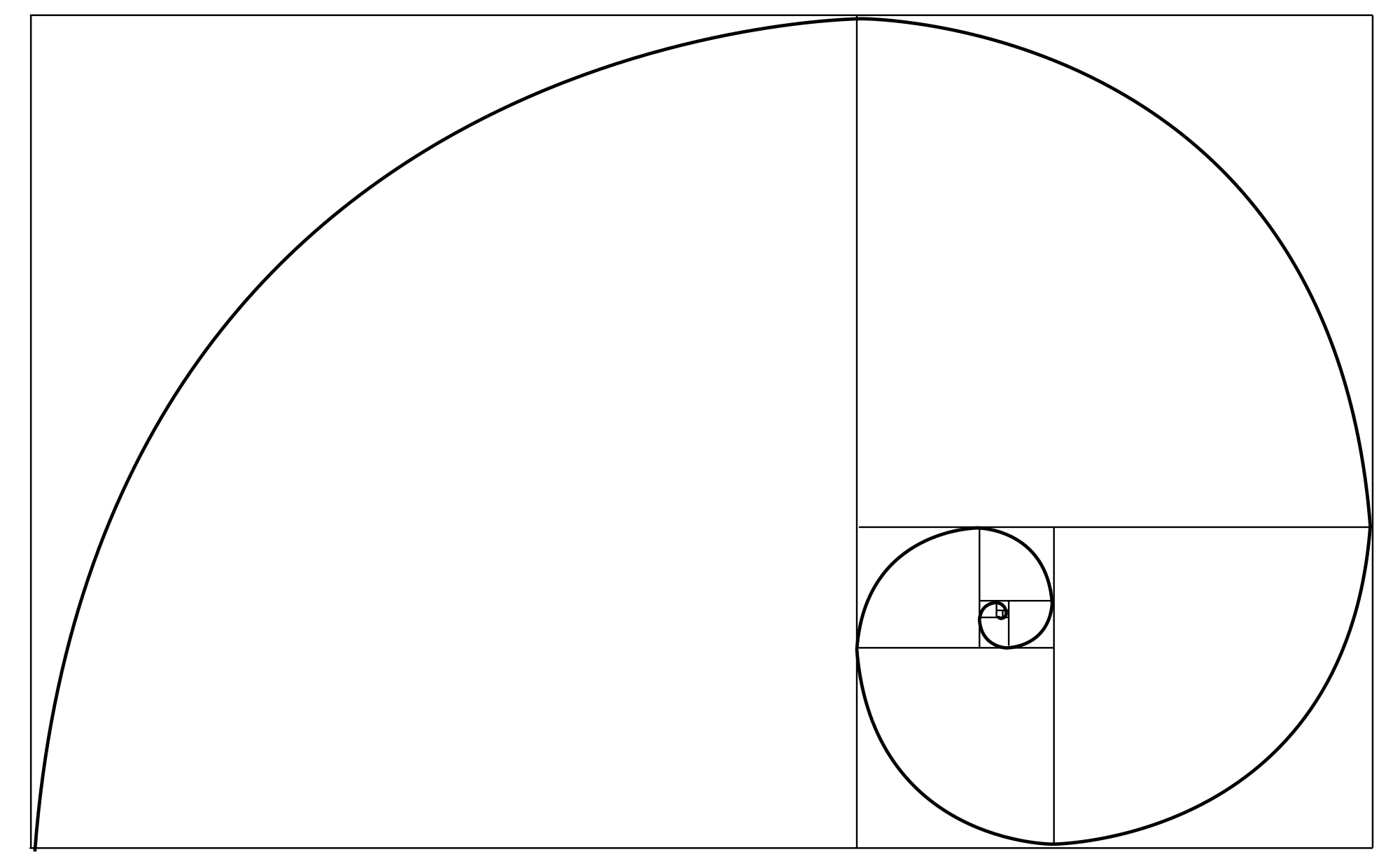 Fibonacci Sequence and Golden Ratio
History
Great Pyramids, Parthenon, Phidias, Euclid, Fibonacci, Da Vinci, Kepler, Phi
Ancient Era
Egyptians may have used both pi and phi in the design of the Great Pyramids.
Greeks are thought by some to have based the design of the Parthenon on this proportion
Great Pyramids
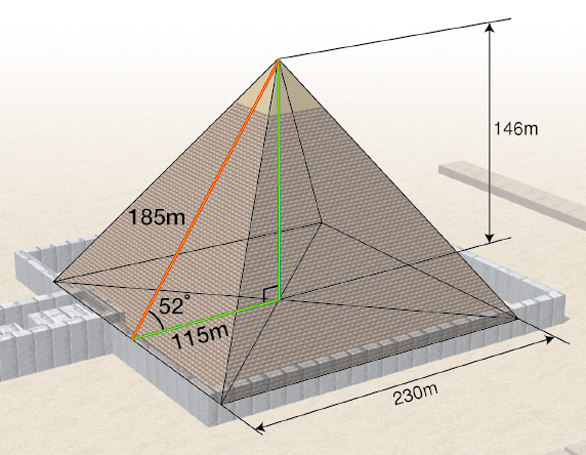 The Egyptian Great Pyramid, one of the seven wonders, constructed in 2580-2560 BC, the Golden Ratio can be found: the ratio of the slant height of pyramid to half the base dimension is 1.61804, which is extremely close to the Golden Ratio.
Great Pyramids
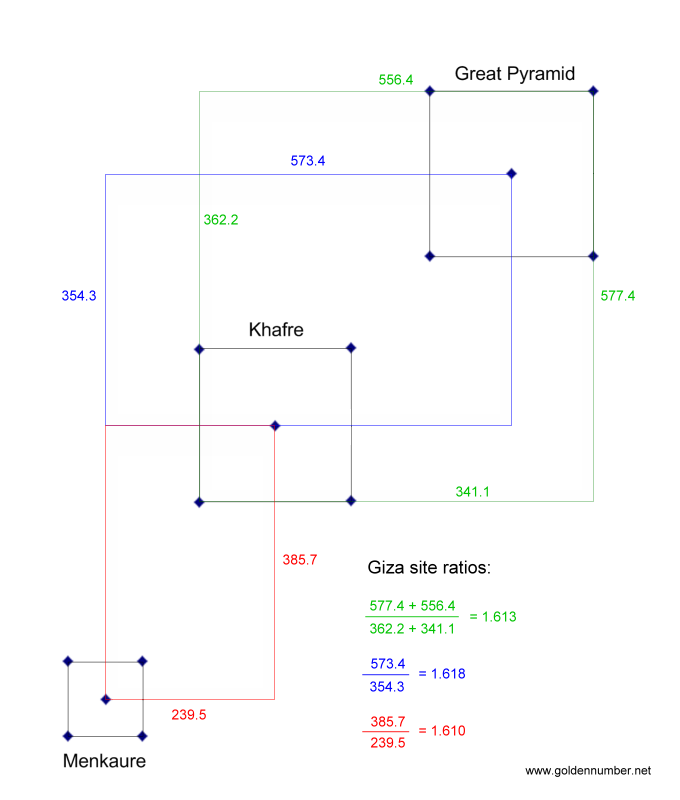 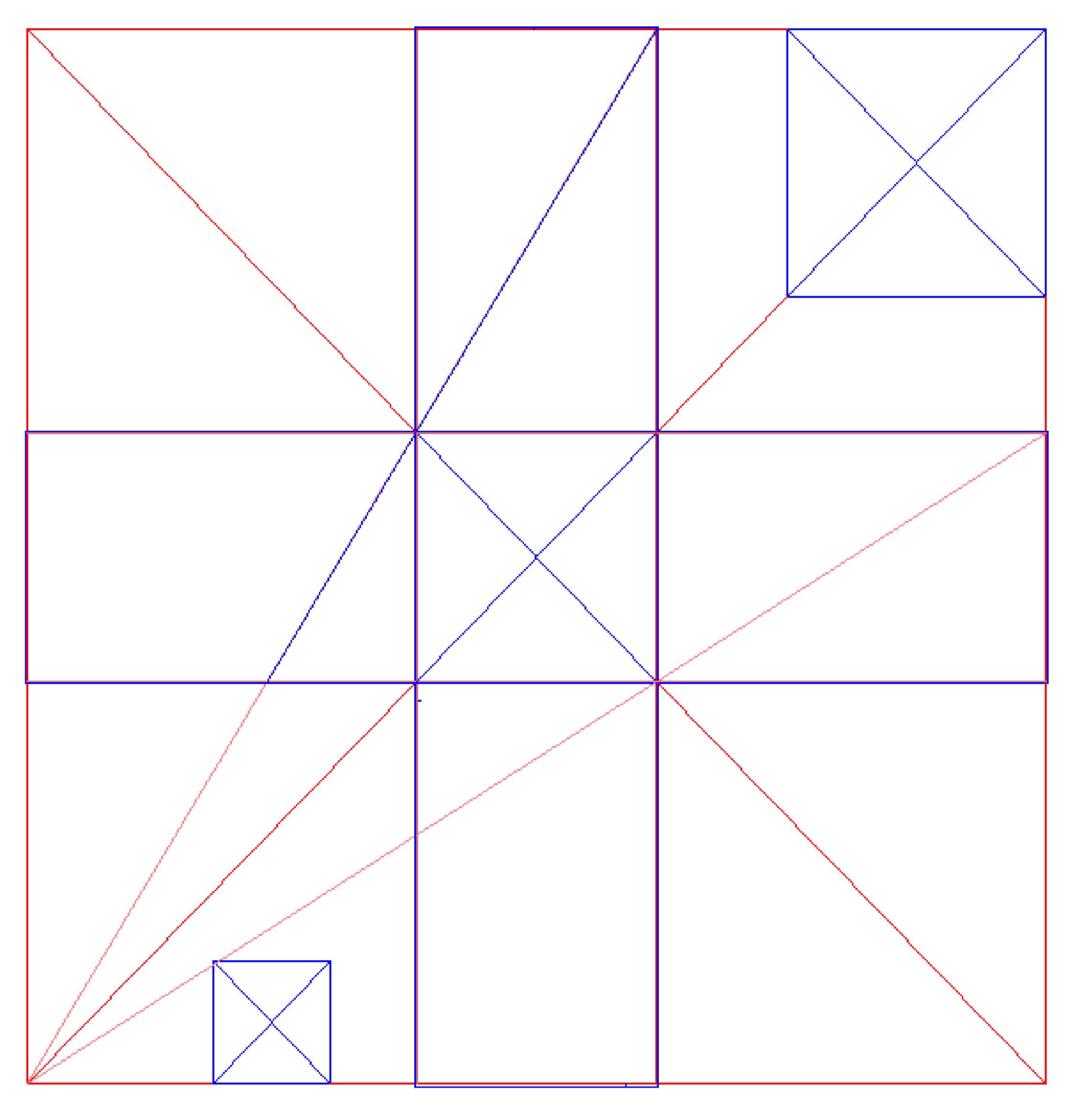 Parthenon
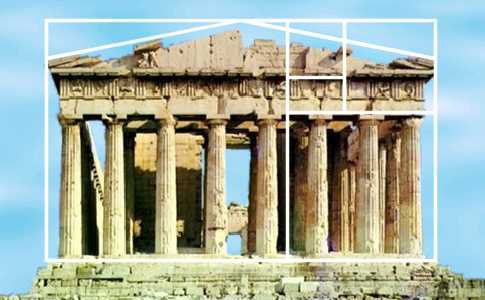 Phidias (500 BC – 432 BC), a Greek sculptor and mathematician, studied phi and applied golden ratio to the design of sculptures for the Parthenon.
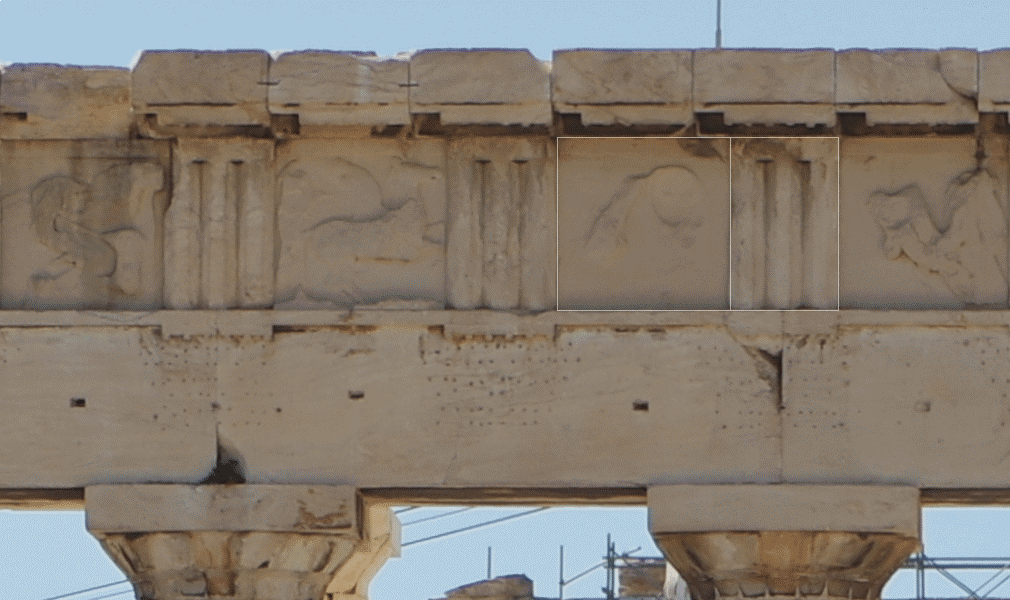 Euclid’s Elements
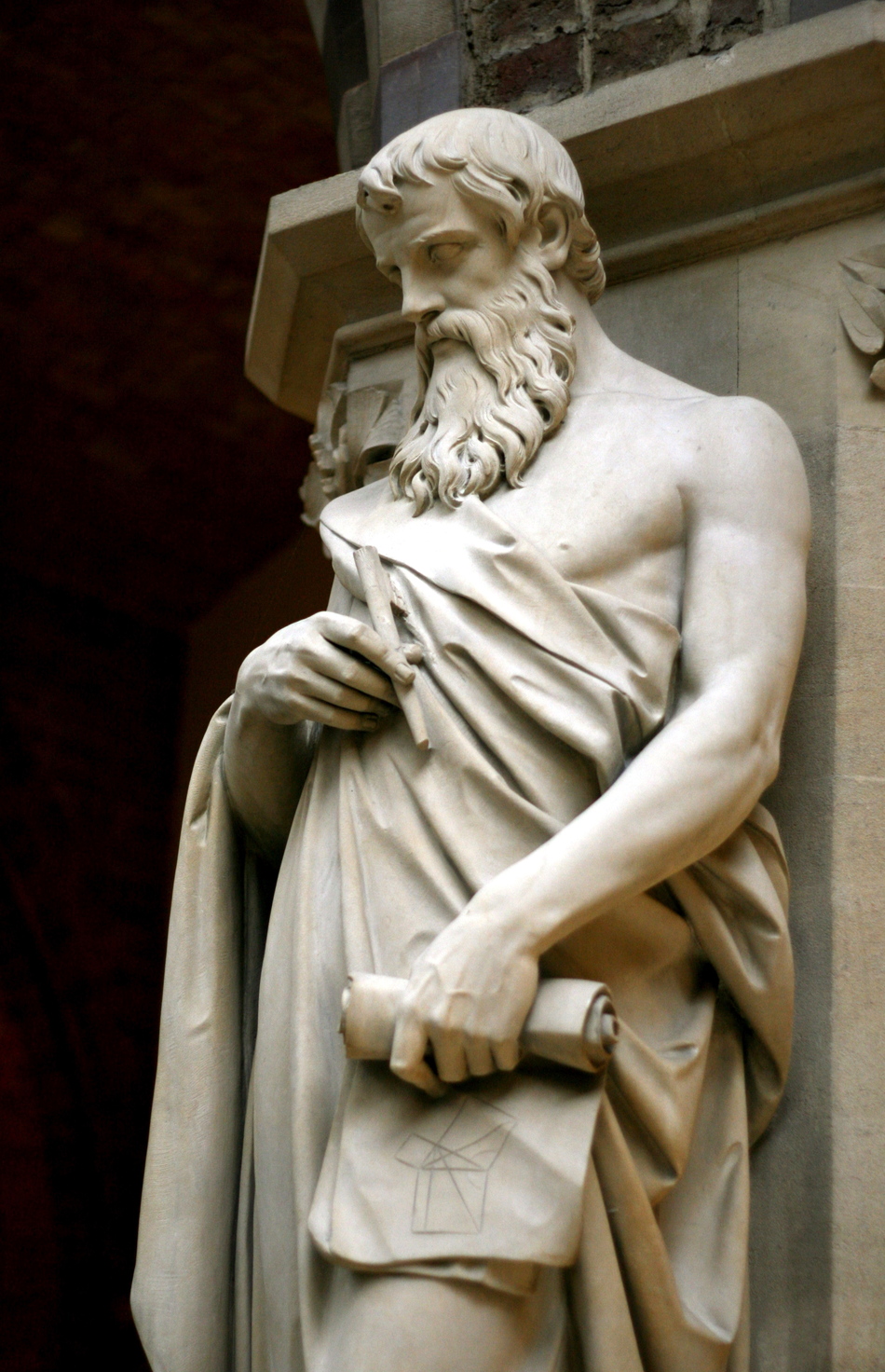 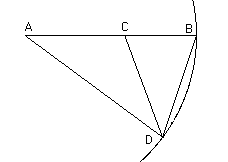 Euclid (365 BC – 300 BC), in “Elements” referred to dividing a line at the phi point as “dividing a line in the extreme and mean ratio.” This later gave rise to the use of the term mean in the golden mean. 
He also linked this number to the construction of a pentagram.
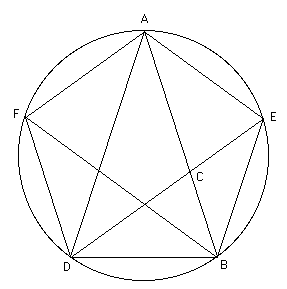 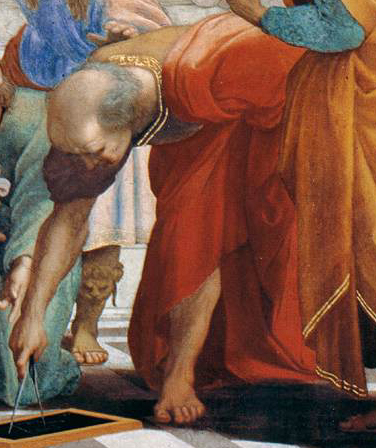 Leonard Fibonacci
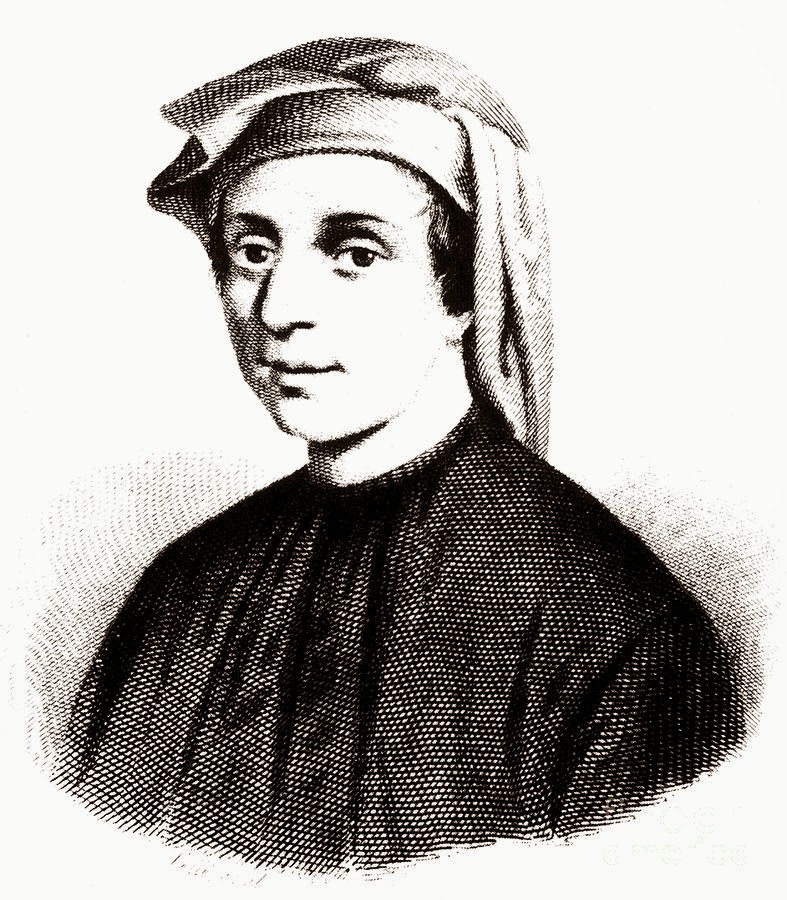 Fibonacci sequence is named after Leonardo Pisano Bonacci (aka Bigollo) of Pisa, an Italian born in 1170 , who later became known as Leonardo Fibonacci.
He may not have realized that his sequence of numbers had a connection with Phi but Fibonacci is responsible for gets the closest to achieving this.
Leonardo Da Vinci
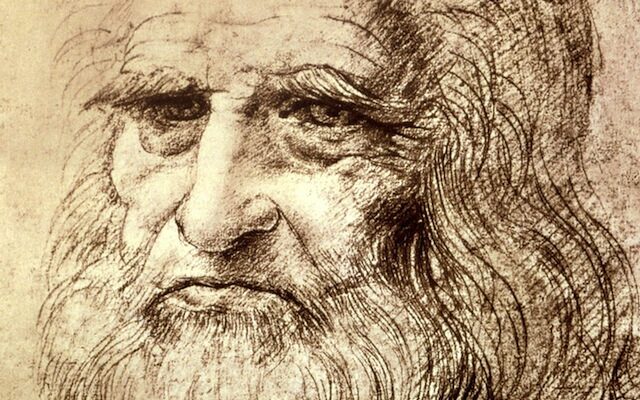 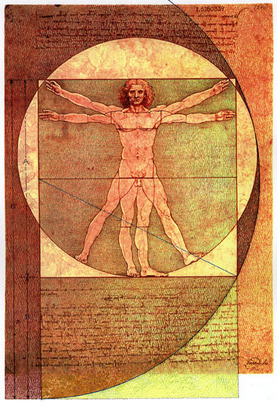 In about 1487, Leonardo da Vinci created the famous Vitruvian Man, in which he drew a picture of a man’s body that has measurements that approximate the Golden Ratio.
In 1509 Da Vinci contributed to a three volume work, called The Divine Proportion written by Franciscan friar and mathematician Fra Luca Pacioli.
He believed that the properties of this special number were related to and expressions of certain characteristics of God
https://issuu.com/s.c.williams-library/docs/de_divina_proportione
Leonardo Da Vinci
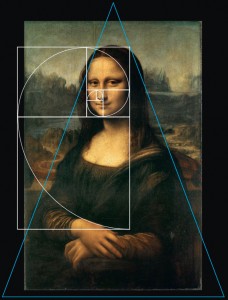 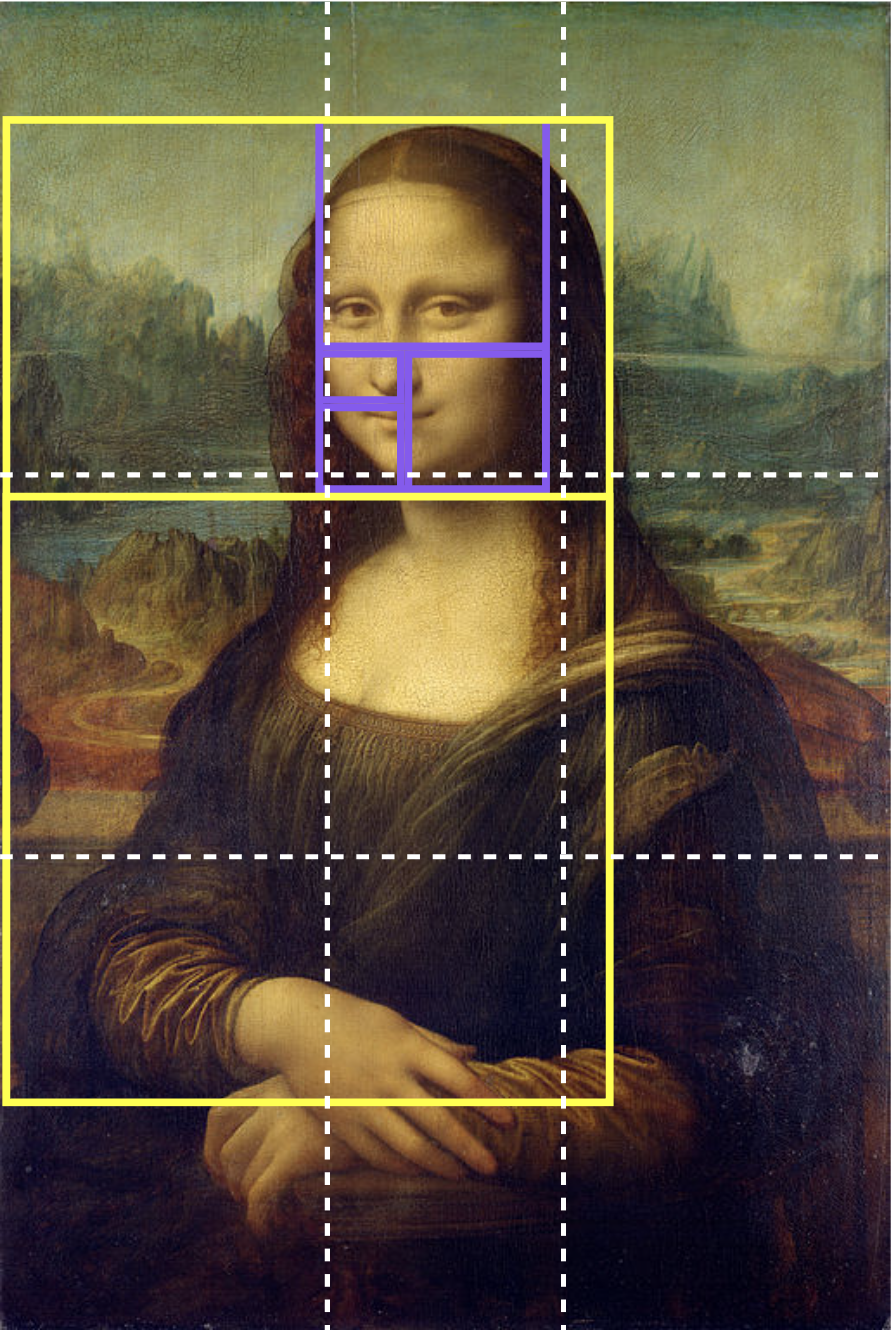 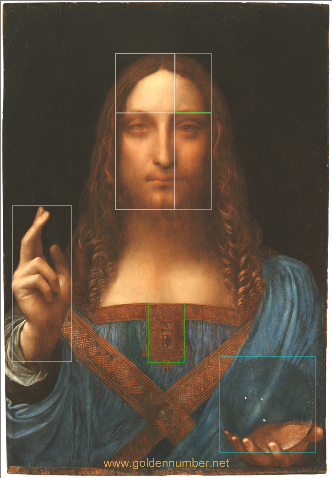 Johannes Kepler
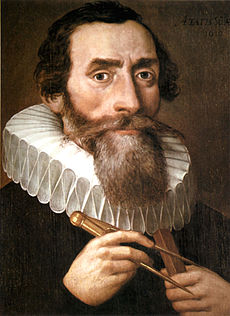 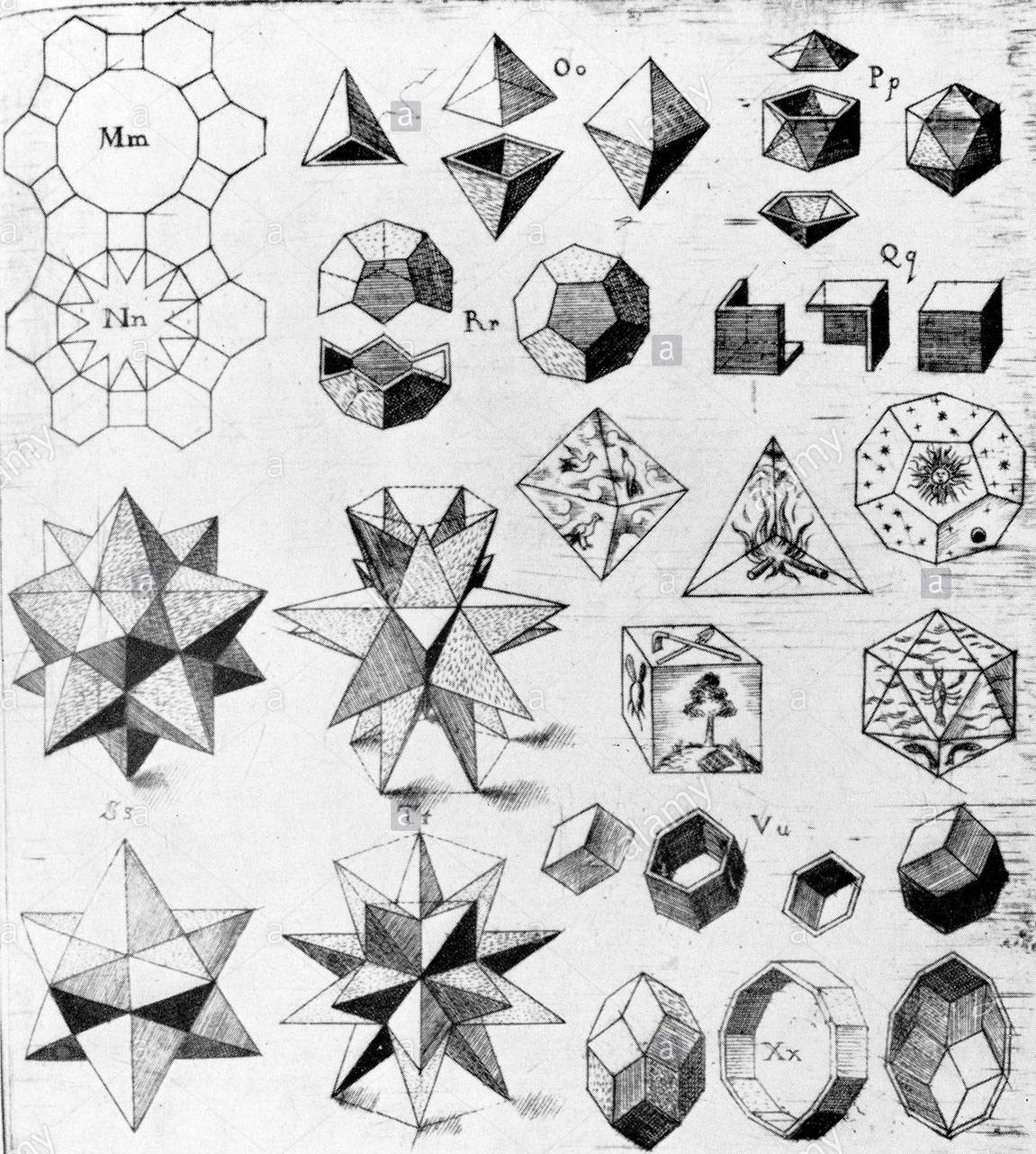 German astronomer and mathematician (1571–1630).
In his work World Harmonic, "Harmonices Mundi" (1619), Kepler speaks in connection with music of the spheres and the ratios of tone intervals about the golden ratio, the "proportio divina".
Kepler also formulates the approximation of the golden ratio by the proportions of consecutive Fibonacci numbers.
The Term Golden
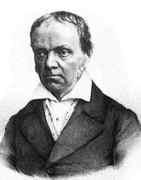 It is believed that Martin Ohm (1792–1872) was the first person to use the term “golden” to describe the golden ratio.
[Speaker Notes: Martin Ohm (May 6, 1792 in Erlangen – April 1, 1872 in Berlin) was a German mathematician and a younger brother of physicist Georg Ohm.]
Phi
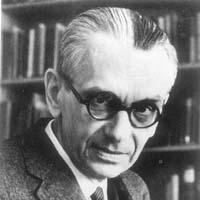 Mark Barr used the Greek letter phi (Φ) to designate the golden ratio in commemoration of the Greek sculptor Phidias.
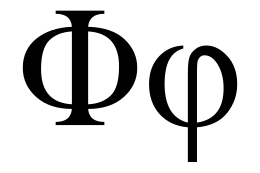 [Speaker Notes: He was an electrical engineer, physicist, inventor]
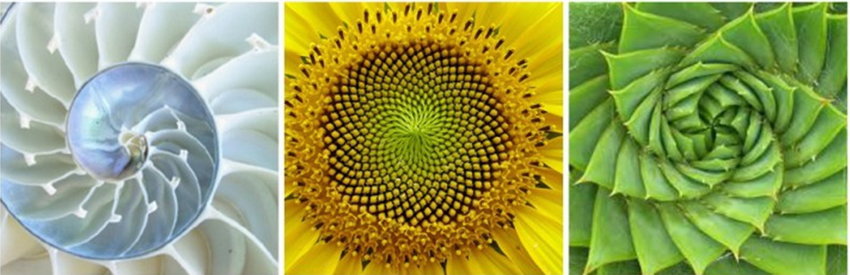 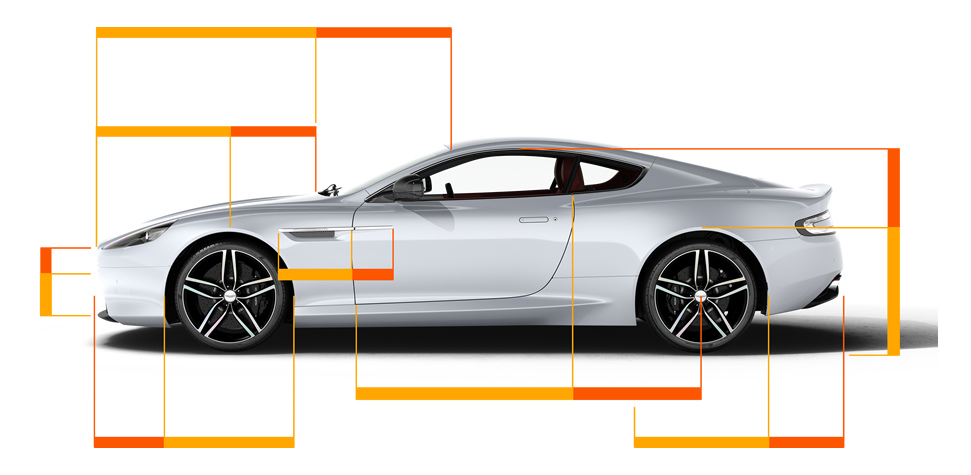 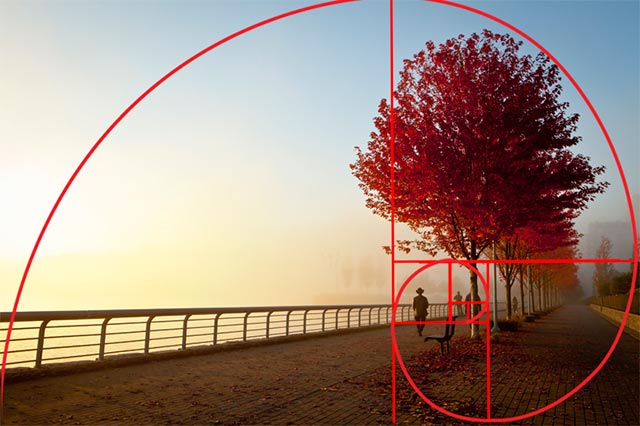 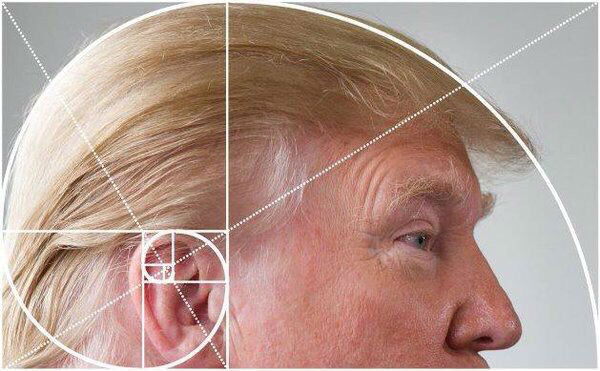 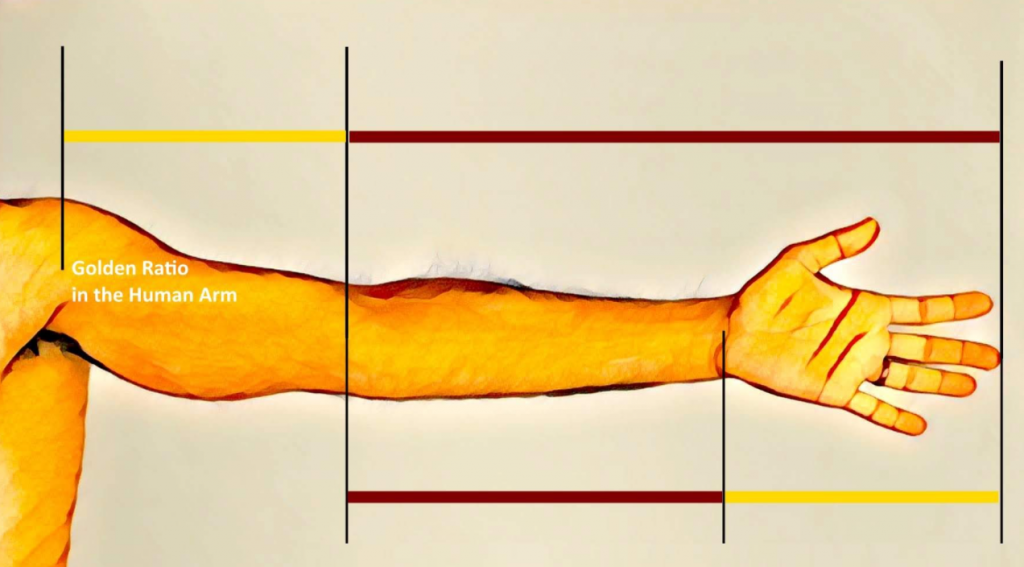 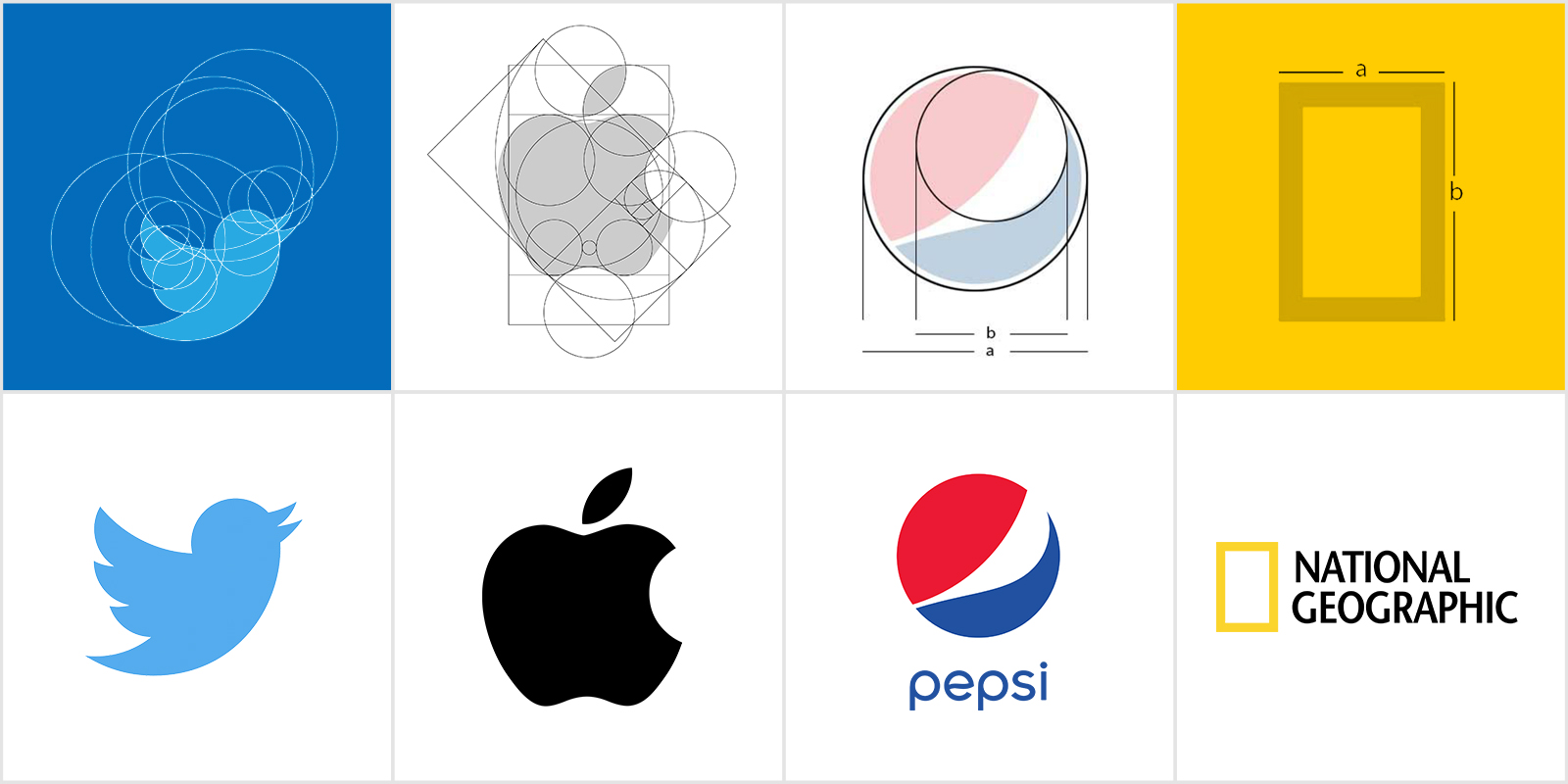 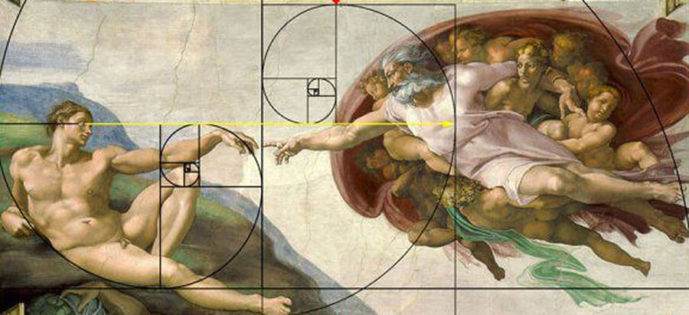 Sources
https://www.goldennumber.net/golden-ratio-history/
https://mathshistory.st-andrews.ac.uk/HistTopics/Golden_ratio/
https://goldenratioandphi.weebly.com/the-golden-ratio-in-history.html
https://www.projectrhea.org/rhea/index.php/Golden_Ratio:_History
https://en.wikipedia.org/wiki/List_of_works_designed_with_the_golden_ratio
https://mathworld.wolfram.com/GoldenRatio.html
https://www.cs.cornell.edu/courses/cs2110/2016fa/L23-Fibonacci/cs2110Fibonacci.pdf
Thanks!